Department of Energy  Office of Waste Management Update
Doug Tonkay
Director, Office of Disposal Operations
Low-Level Radioactive Waste Forum, Inc.
October 22, 2015
Presentation Topics
Update on Waste Isolation Pilot Plant (WIPP)

Update on low-level radioactive waste (LLW) and mixed LLW (MLLW) waste disposal at DOE facilities 

Waste management forecasts 

Manifest Information Management System (MIMS) update

Other departmental highlights and activities
WIPP: Key Recovery Steps
Documented Safety Analysis revisions
Safety Management Program revitalization
Underground restoration
Re-establish degraded equipment
Fire protection
Maintenance and ground control 
Radiological risk mitigation
Soot cleaning of electrical panels
Expedited mine stability
Initial Panel 6 and Panel 7, Room 7 closure
Interim ventilation and supplemental ventilation modifications
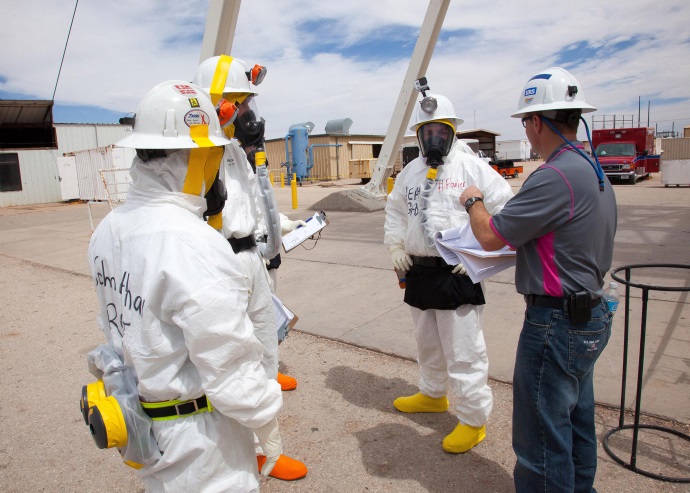 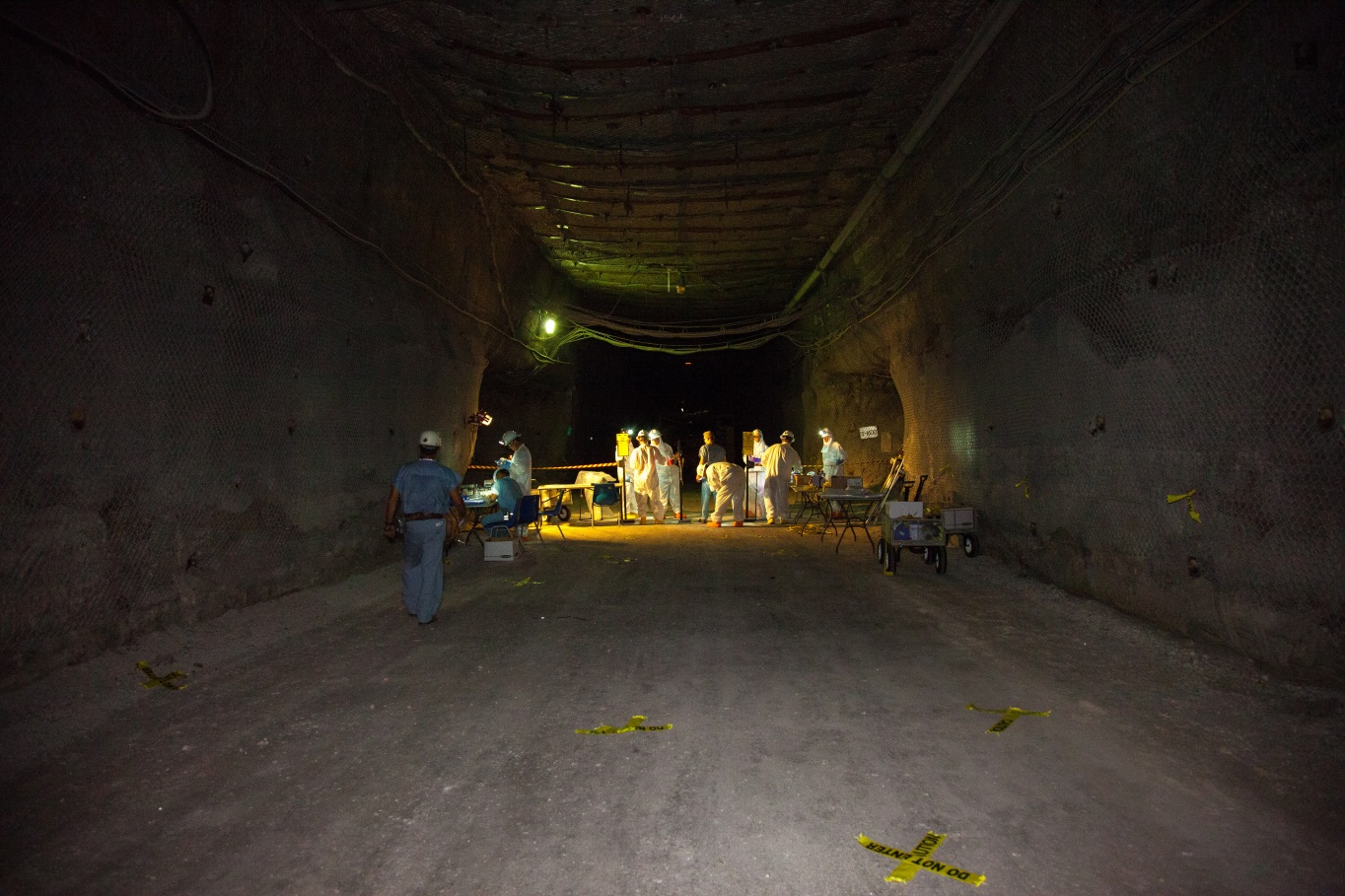 WIPP: Areas of Significant Progress
Ground control – 85% of catch-up bolting complete
Radiological risk reduction – over 65% of underground released as controlled area
Soot cleaning – 98% complete
Zone recovery (Zones 1-7) – complete
Initial closure of Panel 6 and Panel 7, Room 7 – complete
Revision of DSA in progress
Interim Ventilation System (IVS) – repairs completed, proceeding with installation
Supplemental Ventilation System – complete, waiting for IVS (must be operated in tandem)
Hybrid diesel electric bolter in operation – training ongoing
Approval of Integrated Performance Measurement Baseline – in progress
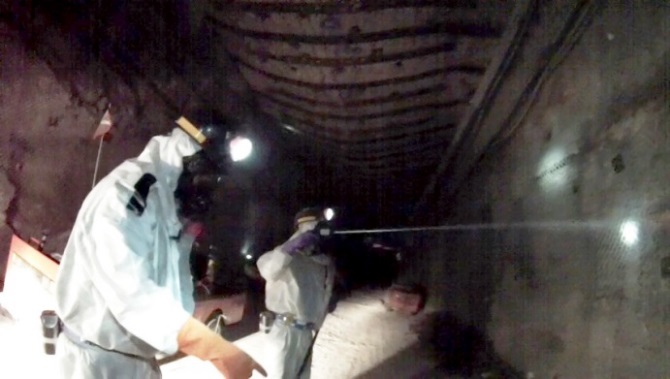 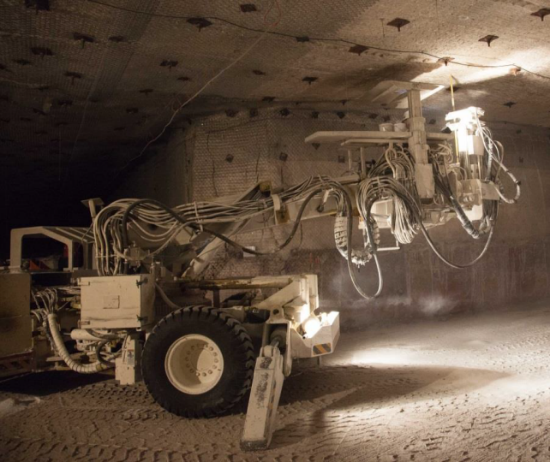 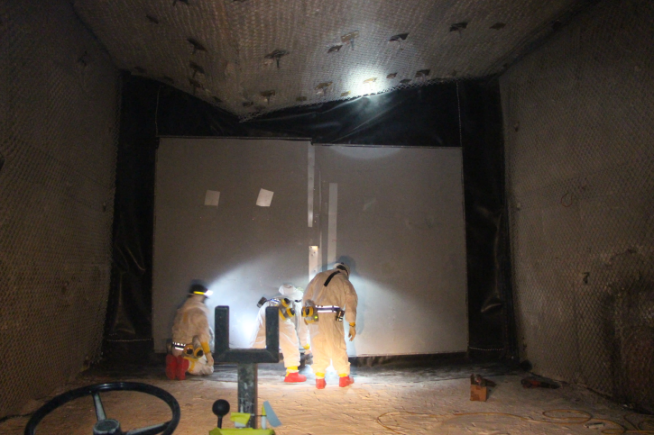 WIPP: AIB Reports and Corrective Action Plans
CBFO/NWP Corrective Action Plans (CAPs) for judgments of need (JON) from Accident Investigation Board (AIB) reports on haul truck fire and Phase I radiological event approved in February 2015 – now in implementation

AIB Report for Radiological Release Event, Phase II, issued April 2015
Phase II focused on determining direct cause of release
Phase II CAPs approved in early September 2015 – now in implementation
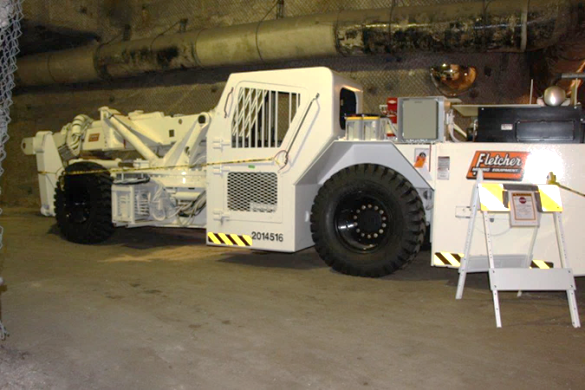 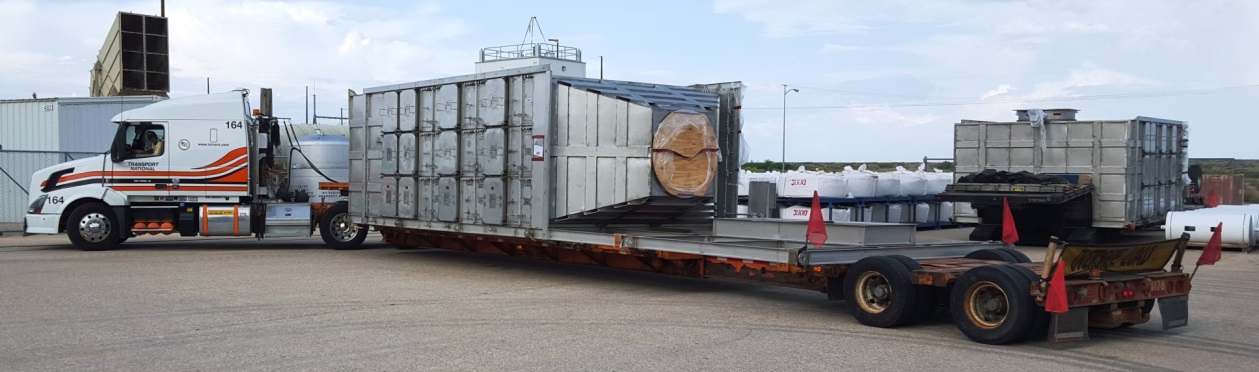 TRU Waste Generator Impacts
Prioritization of shipments
Premature at this stage of recovery to predict and allocate rate of TRU waste shipments to WIPP
Initial focus will be on emplacement of wastes generated during recovery activities and emplacement of wastes currently stored in WIPP surface facilities (wastes were received but not emplaced prior to the events)  

In determining rate of shipments among sites, DOE will consider numerous technical and programmatic factors 
WIPP transportation and waste acceptance capabilities
Generator site compliance commitments
Storage capacities

Construction of additional surface storage at WIPP is one option under consideration
WIPP Way Ahead
Develop new PMB based on current schedule/cost impacts

Complete installation and testing of interim and supplemental ventilation 

Complete Documented Safety Analysis, Contractor Management Assessments, Operational Readiness Reviews

Resume waste emplacement
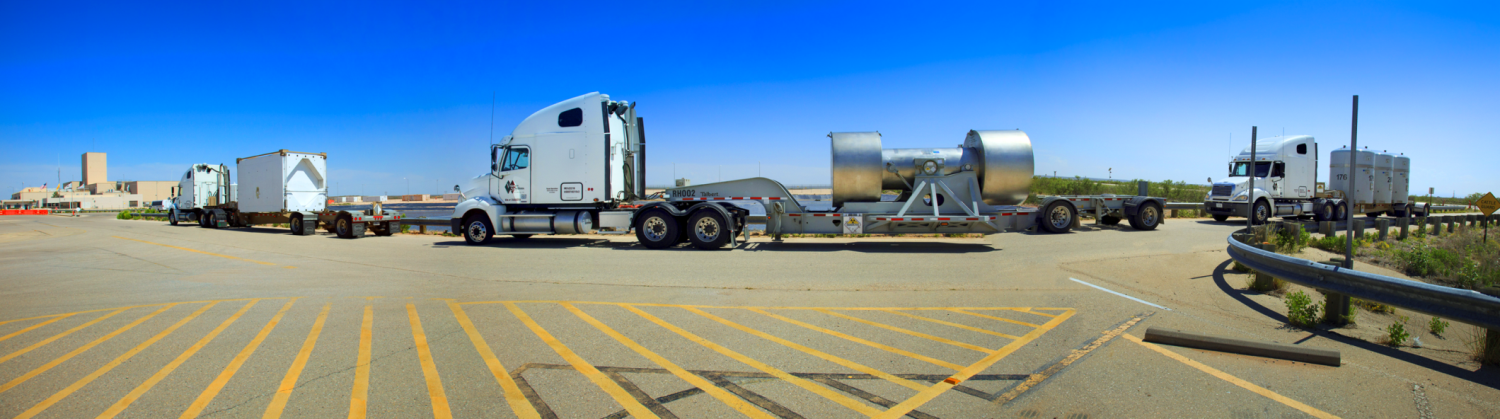 DOE’s Unique Waste Management Mission
Authority and responsibility for management of all DOE-generated waste under authority of the Atomic Energy Act, as amended
DOE has unique waste streams because of its historic and present missions

Clear distinction between DOE and non-DOE waste in the Low-Level Waste Policy Amendments Act
State and regional disposal compacts responsible for disposal of non-DOE and non-naval decommissioning LLW
DOE does not accept LLW/MLLW from non-DOE generators unless there is documented DOE nexus or national security rationale in accordance with eligibility criteria
DOE LLW/MLLW Management Policy
DOE Order 435.1, Radioactive Waste Management, with associated guidance, provides policy and requirements for DOE Waste Management

Current LLW disposal policy:  
Dispose of radioactive waste at site where generated, if available 
If disposal is not available on-site, then off-site at another DOE facility
Disposal at a non-DOE facility when compliant and protective of health and safety and in the best interest of the government

Exemption documentation includes annual facility reviews, life-cycle cost analysis, etc.

Historically, DOE on-site (~90% by volume), DOE off-site (~5% by volume), and commercial disposal (~5% by volume)

DOE generally does not utilize State compact facilities for disposal of LLW/MLLW
Complex-wide LLW/MLLW Disposal
by Location
FY15 NNSS Disposal Volumes
Forecasting supports operational planning
 
Updated quarterly
* Actual volumes thru 8/23/15
DOE LLW/MLLW Forecasts
EM updates its DOE-wide life-cycle LLW/MLLW forecasts annually in coordination with other Program Offices – NNSA, SC, NE, and Naval Reactors

Information publicly available through Waste Information Management System (WIMS) maintained by Florida International University
Manifest Information Management System
DOE maintains Manifest Information Management System (MIMS) under requirement of the LLWPAA (since 1986)
System updated to meet current DOE IT platform requirements
Update ongoing to add search capability by “generator identification number” 
Hosted at:  http://mims.doe.gov/
Provides LLW disposal manifest volume and activity information with generator class as provided by disposal site (does not identify specific generator)
Currently, system has records from operating disposal sites at Barnwell, SC; Clive, UT; Richland, WA; Andrews, TX; closed Beatty site
Barnwell (Chem-Nuclear):  1986-2014
Clive (EnergySolutions):  1992-2014
Richland (US Ecology):  1986-2014
Andrews (WCS):  2012-2014
Current MIMS Status
New user-defined reports now available with both volume and activity breakout by classes (replacing old standard reports)
Ongoing collection of 2015 data 
Continuing to make improvements based on user feedback, such as capability to search by generator 
Industry has requested NRC allow waste generators to cite MIMS data for solid radioactive waste disposal in lieu of creating redundant reports to meet annual Radioactive Effluent report requirements (RG 1.21)
Other Waste Management Updates
Final GTCC EIS undergoing internal review; expected publication next quarter
EM currently working to resolve comments on DOE Order 435.1 
DOE anticipates DOE-wide review early next year
EM anticipates public comment and formal REVCOM review next year

National Environmental Policy Act documentation initiated for location(s) to dispose of depleted uranium oxide conversion products generated from DOE's inventory of depleted uranium hexafluoride
Maintenance of corporate programs to integrate waste disposition efforts (such as LLW and TRU Corporate Boards) 
Recurring forums for discussion and problem-solving with contractors, i.e. EFCOG Waste Management Working Group
Questions
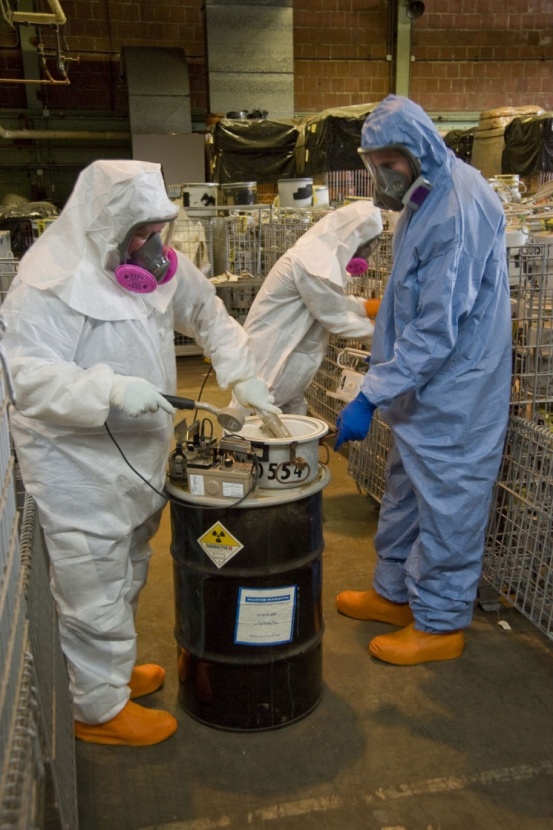 PACKAGE
BUILD 
& 
TREAT
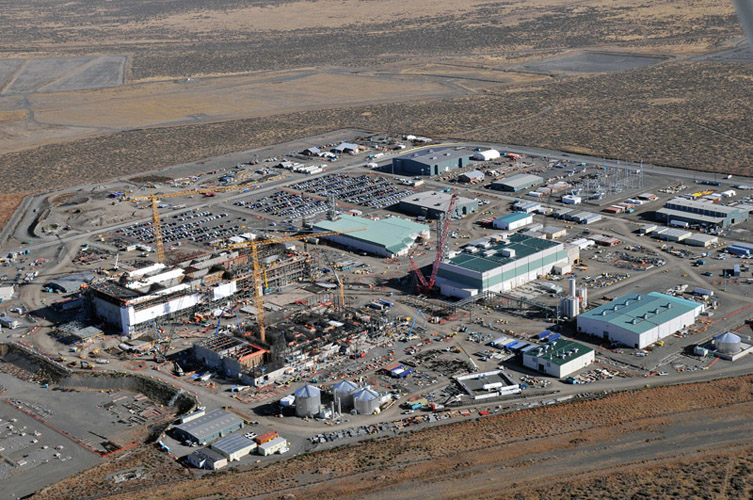 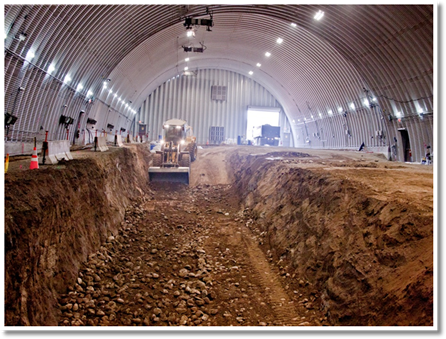 EXCAVATE
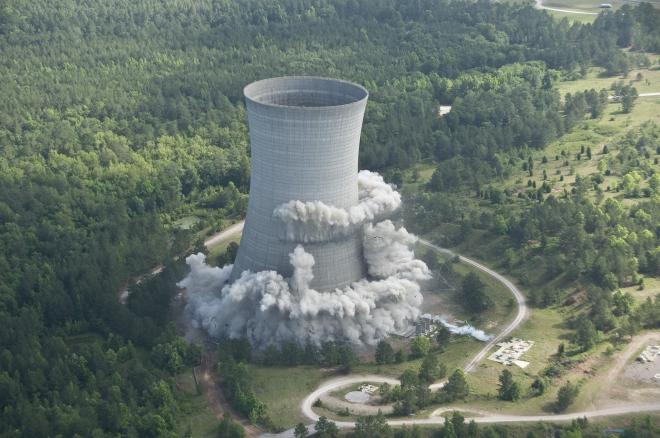 TRANSPORT
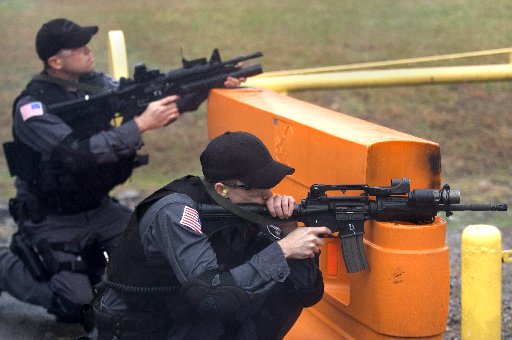 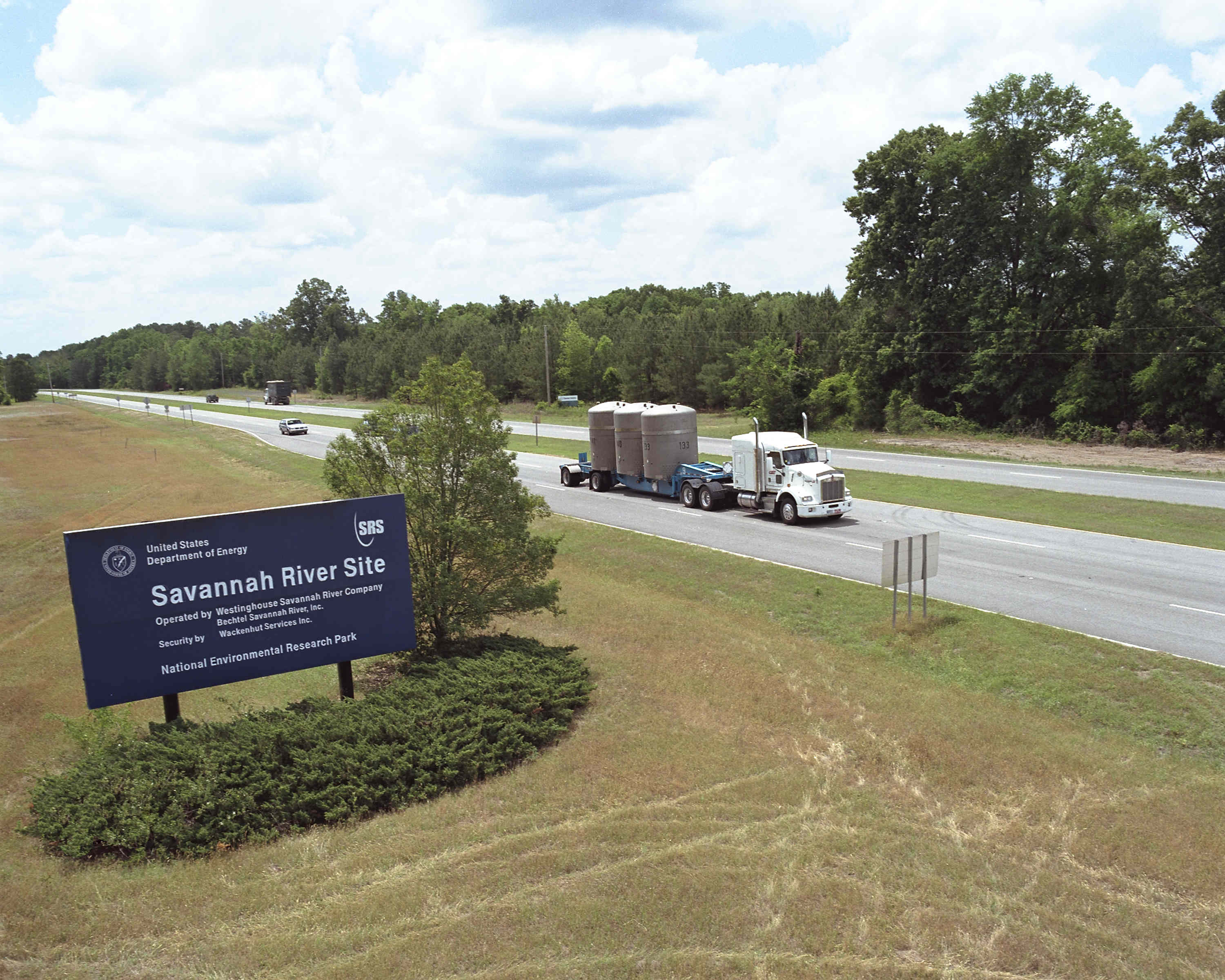 SAFEGUARD
DEMOLISH
SAFEGUARD